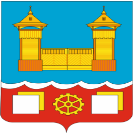 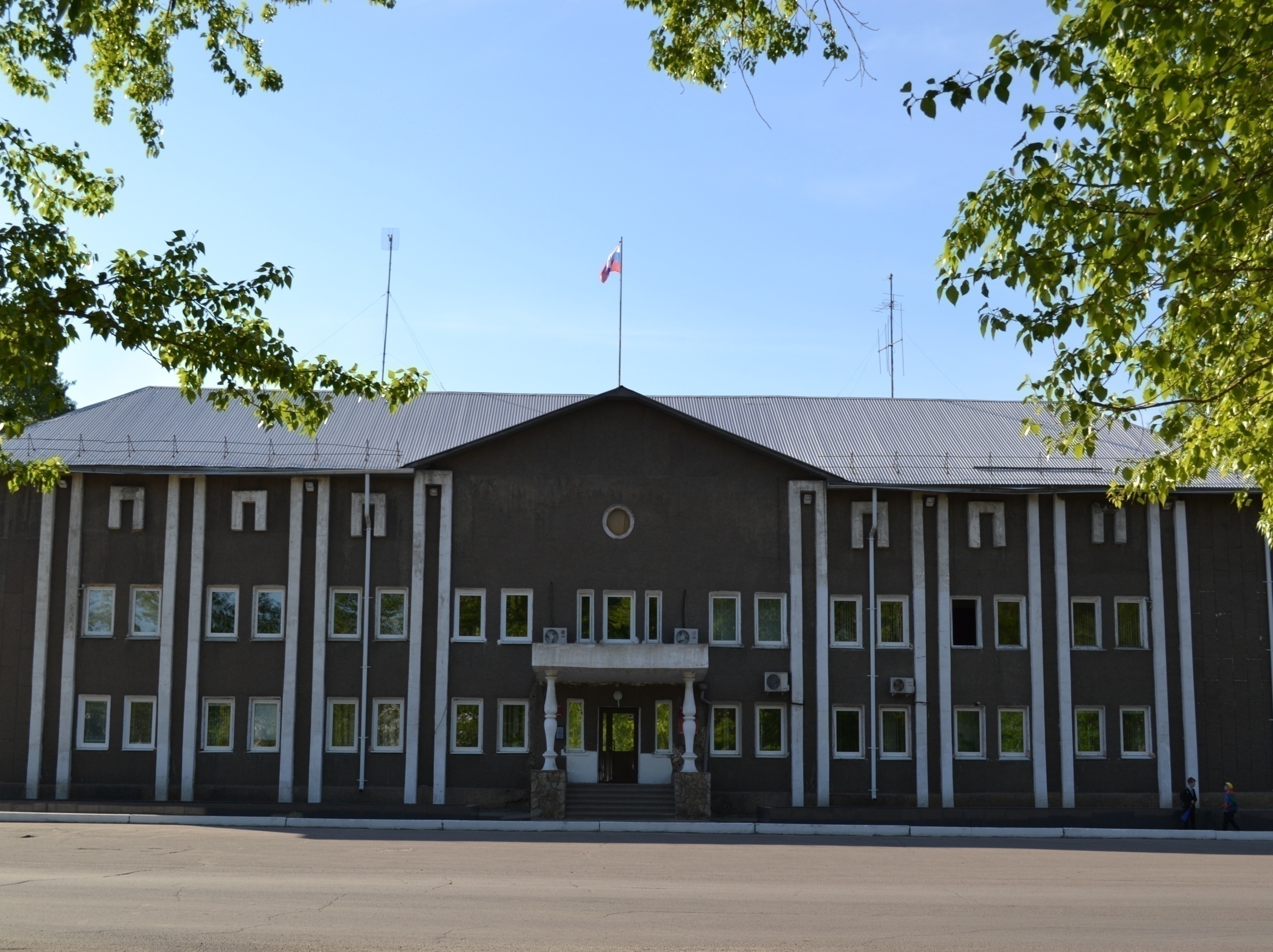 Отчет об исполнении бюджета города 
Усолье-Сибирское 
за 2015 год
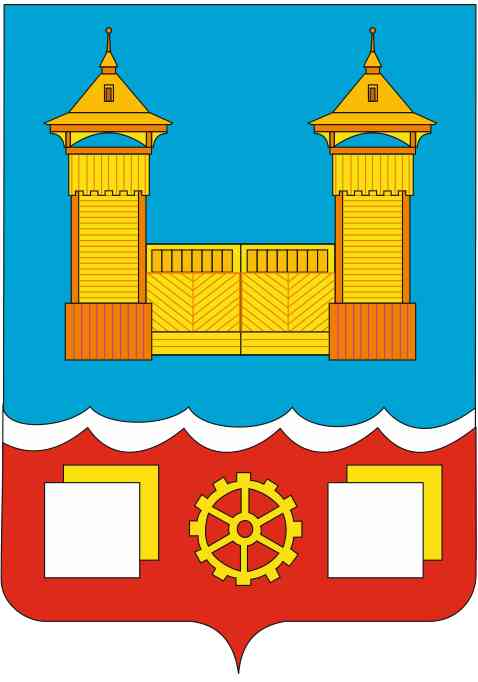 ВЫРУЧКА ОРГАНИЗАЦИЙ В ДЕЙСВУЮЩИХ ЦЕНАХ
млн. руб.
Выручка от реализации товаров, работ и услуг по городу Усолье-Сибирское (без централизованных плательщиков) увеличилась по оценке на 12,3 % относительно предыдущего года и составила 24 127 млн. руб.
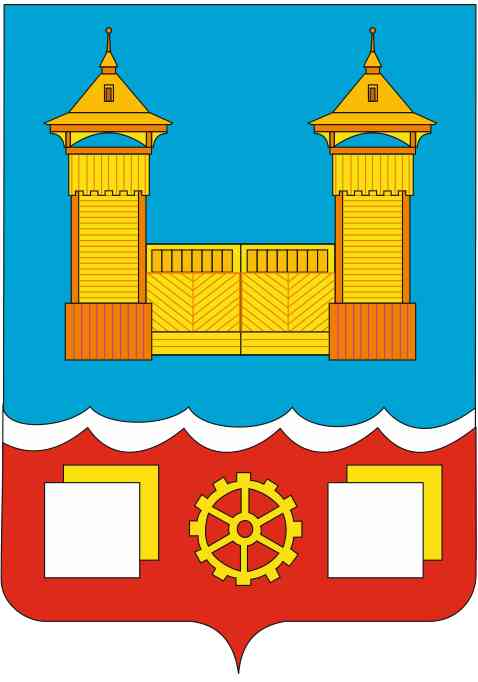 Индекс промышленного производства, 
в % к предыдущему году
млн. руб.
За 2015 год индекс промышленного производства (по кругу крупных и средних предприятий) составил 147,9 % к предыдущему году. Однако спад промышленного производства произошел во всех отраслях промышленности города, кроме производства пищевых продуктов (103,5 %) и химического производства (438,7 %).
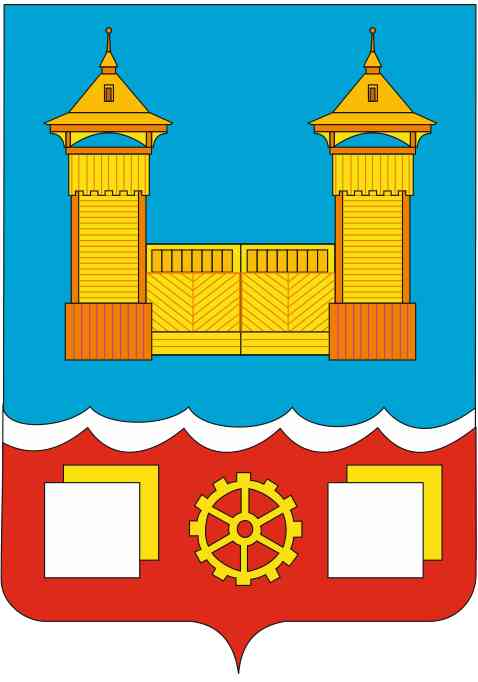 Среднегодовая численность постоянного населения
чел.
Демографическая ситуация в городе Усолье-Сибирское характеризуется тенденцией к снижению численности населения. Миграционные оттоки, снижение рождаемости и увеличение смертности – все это негативно сказывается на численности населения города. Среднегодовая численность постоянного населения города снизилась с 79 847 чел. в 2014 году до 78 966 чел. в 2015 г. (на 1,1 %)
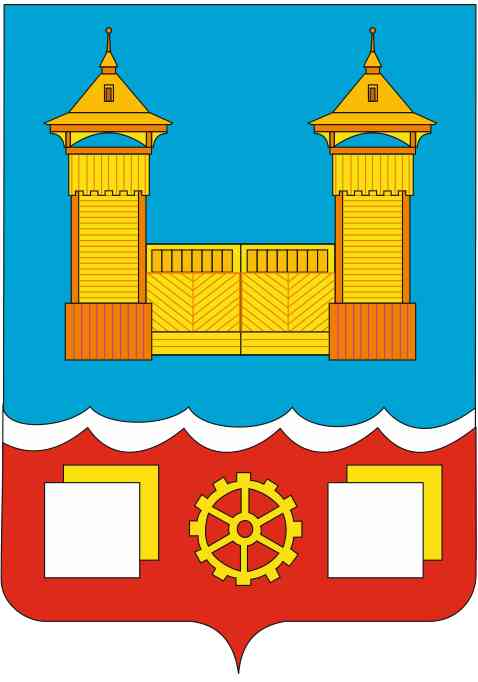 Среднегодовая численность постоянного населения
чел.
В связи со сложившейся социально-экономической ситуацией в 2015 году наблюдается тенденция снижения среднесписочной численности работающих с 21 300 человек в 2014 году до 20 486 человек в 2015 году (на 3,8 %).
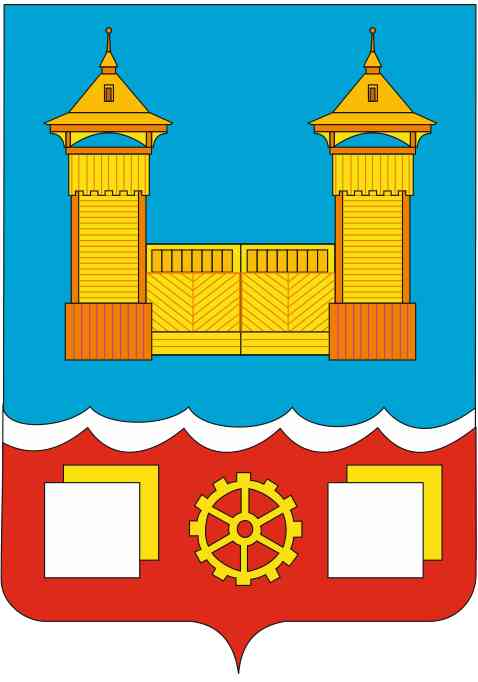 Динамика среднемесячной заработной платы
Среднемесячная заработная плата работников по полному кругу  предприятий города Усолье-Сибирское возросла в 2015 году по сравнению с аналогичным периодом прошлого года на 4,9 % и составила 21 934 рубль. 
Среднемесячная начисленная заработная плата работников, финансируемых из консолидированного местного бюджета, составила 21 730 рублей, что на 1,5 % выше аналогичного периода прошлого года (выполнение Указов Президента Российской Федерации по доведению средней заработной платы педагогических работников и работников культуры до среднеотраслевой).
Среднемесячная начисленная заработная плата работников, финансируемых из консолидированного местного бюджета, рублей
Среднемесячная начисленная заработная плата работников по полному кругу предприятий, рублей
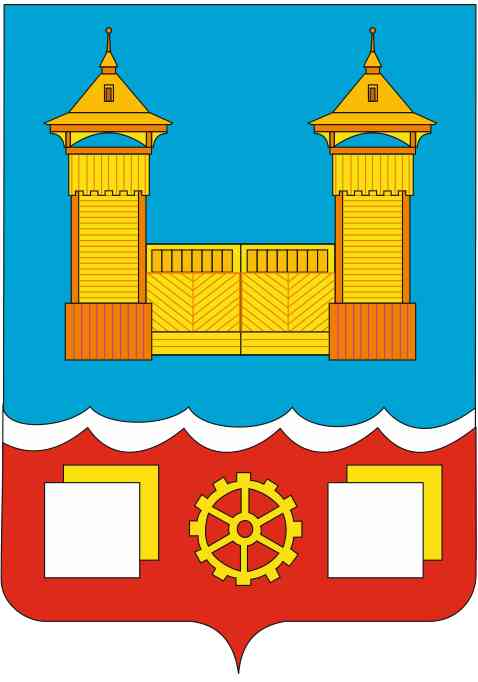 Потребительский рынок
Оборот розничной торговли на душу населения составил 9 994,12 руб. в месяц, что на уровне среднего по области и на 110 рублей больше, чем в 2014 году. 
Оборот общественного питания на душу населения составил 278 руб. в месяц, что почти в 2 раза ниже среднего по области и на 7 руб. меньше, чем в 2014 году.
Объем реализации бытовых услуг на душу населения составил 320 руб. в месяц, что выше среднего по области на 22 % и на 28 руб. больше, чем в 2014 году.
Оборот розничной торговли на душу населения в месяц, руб.
Объем реализации бытовых услуг на душу населения в месяц, руб.
Оборот общественного питания  на душу населения в месяц, руб.
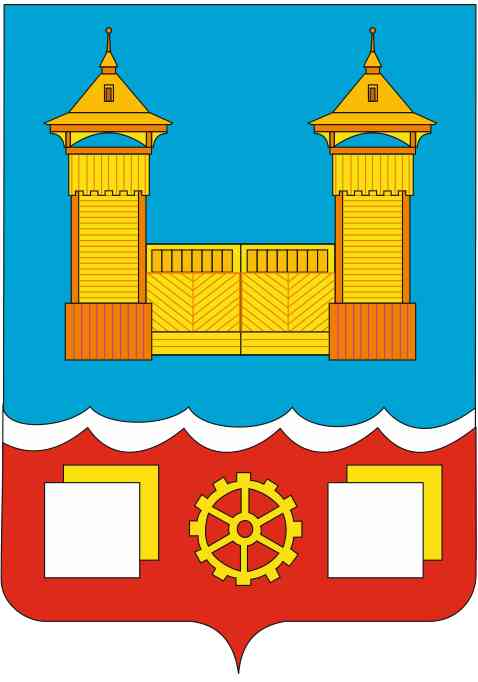 ЗАДАЧИ В СФЕРЕ БЮДЖЕТНОЙ И НАЛОГОВОЙ ПОЛИТИКИ НА 2015 ГОД И ИХ ИТОГИ
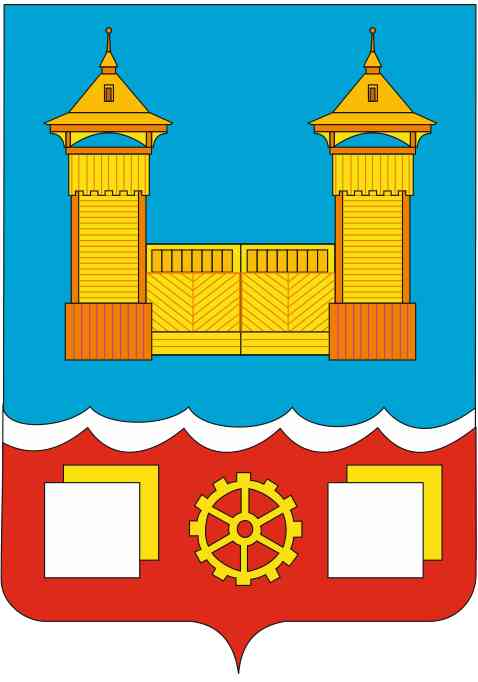 ПАРАМЕТРЫ БЮДЖЕТА
тыс. руб.
Основные параметры исполнения бюджета города за 2015 год сложились в следующих объемах: 
Доходы бюджета  - 1 350 021,5 т.р. или 101,3% от плана года;
Расходы бюджета – 1 463 921,8 т.р. или 99,8% от плана года
Дефицит бюджета – 113 900,3 т.р.
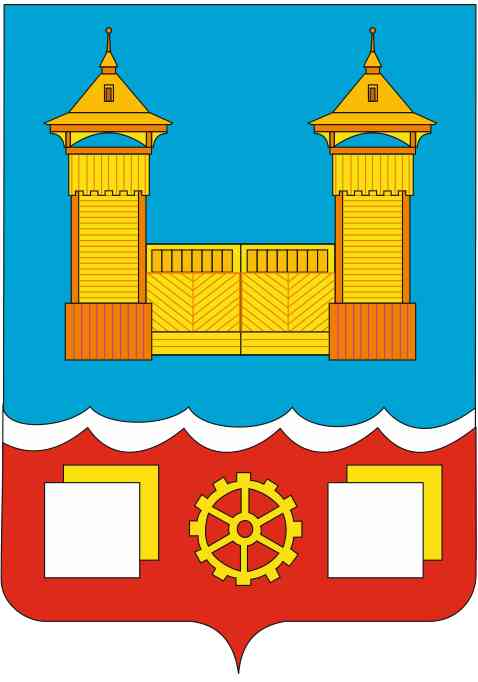 СТРУКТУРА ДОХОДОВ
тыс. руб.
В 2015 году налоговые неналоговые доходы бюджета составили 33% в общих доходах бюджета или 445 853,6т.р.. 
План по налоговым неналоговым доходам  перевыполнен на 17 538,8 т.р. в основном за счет увеличения поступлений госпошлины , земельного налога  и доходов от реализации муниципального имущества .
Доля безвозмездных поступлений в общих доходах бюджета составила 67% или 904 167,9 т.р.. план по безвозмездным поступлениям исполнен на 99,9%.
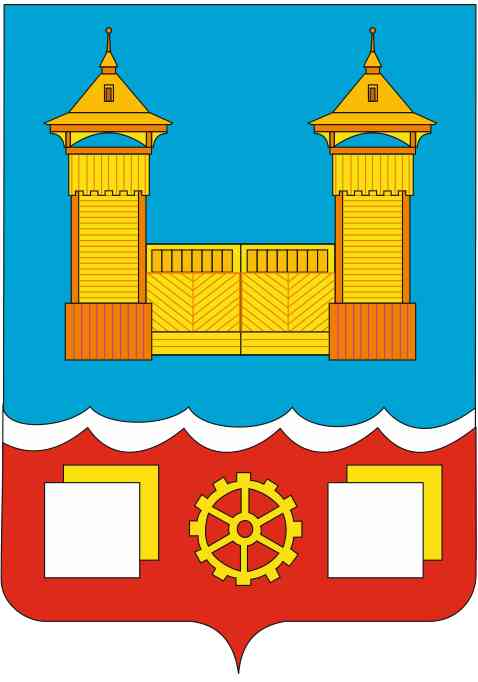 ДИНАМИКА НАЛОГОВЫХ И НЕНАЛОГОВЫХ ДОХОДОВ
тыс. руб.
По отношению к исполнению 2014 года исполнение за 2015 год по налоговым неналоговым доходам бюджета ниже на 1 407,4 т.р. или на 0,3%. В основном за счет снижения поступлений земельного налога.
- 1 407,4
-0,3%
За счет налоговых доходов (земельный налог)
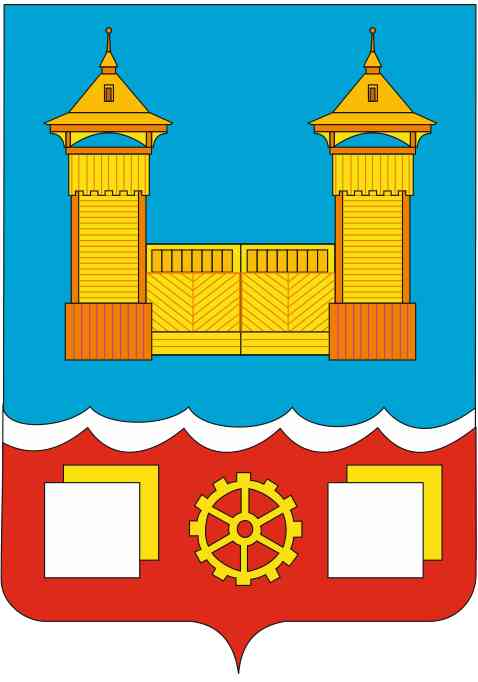 СТРУКТУРА НАЛОГОВЫХ ДОХОДОВ
тыс. руб.
В структуре налоговых доходов наибольший удельный вес занимает налог на доходы физических лиц – 50% или 172 410,6 т.р.. налоги на имущество (это земельный налог, налог на имущество физ.лиц) составляют 23% или 82 125,7 т.р., налоги на совокупный доход (это единый налог на вмененный доход, налог, взимаемый по патентной системе налогообложения, единый сельскохозяйственный налог) составляют 18% или 64 063,9 т.р., госпошлина составляет 7% или 22 866,9 т.р., акцизы – 2% или 6 680 т.р.
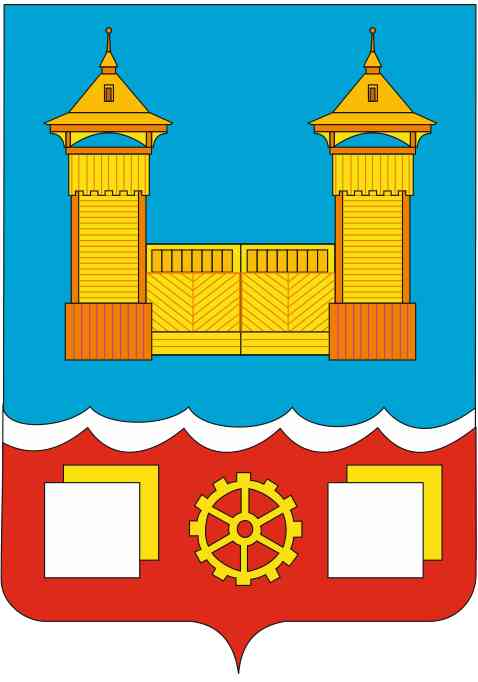 ДИНАМИКА НАЛОГОВЫХ ДОХОДОВ
тыс. руб.
По отношению к исполнению 2014 года исполнение за 2015 год по налоговым доходам ниже на 5 838,9 т.р. или на 1,6%. Снижение наблюдается по налогам на совокупный доход  на 2 103,2 т.р. или на 3,2%  по налогам на имущество на 14 167 т.р. ил на 14,7% . В то же время в 2015 году поступлений налогов больше чем в 2014 году по: налогу на доходы физических лиц на 4 167,7 т.р или на 2,5%, по государственной пошлине на 4 485,5 т.р. или на 24,4% и по акцизам на 1 766,5 т.р. или на 36%.
- 5 838,9
- 1,6%
+ 4 167,7
+ 2,5%
- 14 167,0
- 14,7%
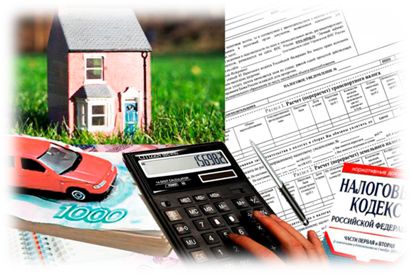 - 2 103,2
- 3,2%
+ 1 766,5
+ 36%
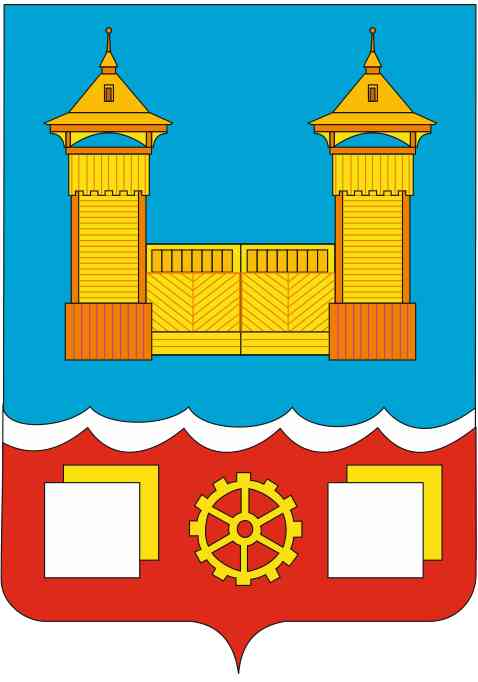 СТРУКТУРА НЕНАЛОГОВЫХ ДОХОДОВ
тыс. руб.
В структуре неналоговых доходов бюджета наибольший удельный вес занимают доходы от использования имущества 58% или 56 922,9 т.р. (аренда земли, аренда имущества, доходы от перечисления части прибыли); доходы от продажи имущества и земли составляют 21% или 20 533,9 т.р; штрафы составляют 5% или 5 576,2 т.р., плата за негативное воздействие на окружающую среду – 5% или 4 700,6 т.р.
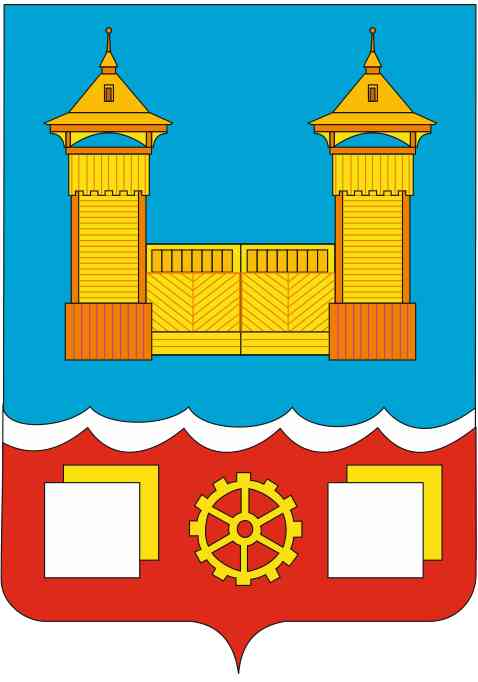 ДИНАМИКА НЕНАЛОГОВЫХ ДОХОДОВ
тыс. руб.
По отношению к исполнению 2014 года исполнение за 2015 год по неналоговым доходам выше на 4 431,5 т.р или на 4,8%. Рост наблюдается по таким неналоговым доходам как: доходы от продажи имущества и земельных участков рост составил 6 201,4 т.р. или 43,3%; и по плате за негативное воздействие на окружающую среду рост на 192,6 т.р. или на 4,2%.
В то же время поступление неналоговых доходов ниже исполнения 2014 года по аренде земли и имущества на 6 848,2 т.р. или 1,7%.
+6 201,4
+43,3%
-268,2
-22,2%
+192,6
+4,2%
-6 848,2
-10,7%
+ 4 431,5
+ 4,8%
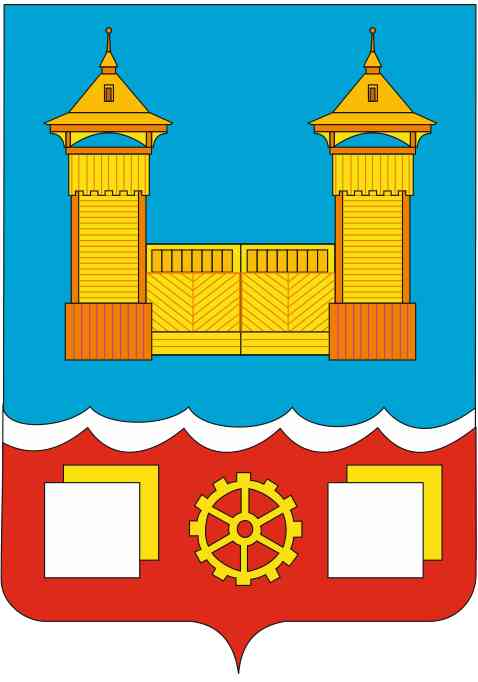 ДИНАМИКА НЕДОИМКИ
тыс. руб.
Недоимка на 01.01.2016 год по налоговым неналоговым доходам выросла по отношению 
к 01.01.2015 года на 9 403 т.р. или на 10,5% и составила 98 543 т.р.
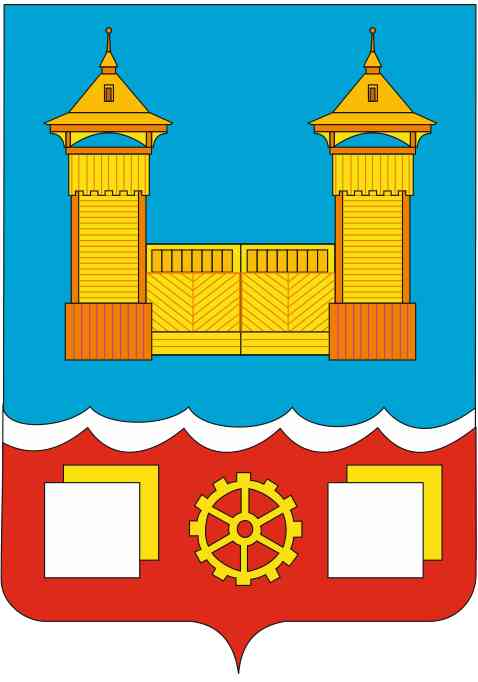 СТРУКТУРА БЕЗВОЗМЕЗДНЫХ ПОСТУПЛЕНИЙ
тыс. руб.
Исполнение по безвозмездным поступления в 2015 году составило 904 167,9 т.р. или 99,9% от плана года. Основную долю в безвозмездных поступлениях занимает субвенции – 83,5% или 755 315,3 т.р.; субсидии занимают 12% или 111 164,6 т.р., дотации – 4% или 36 287,2 т.р. и иные МБТ – 0,5% или 2 316,9 т.р.
ФАКТ 2015г
ПЛАН 2015г
Субвенци – 83,5%                         Дотации – 4%                      
Субсидии – 12%                           Иные МБТ – 0,5%
Исполнение
-313,7
97,7%
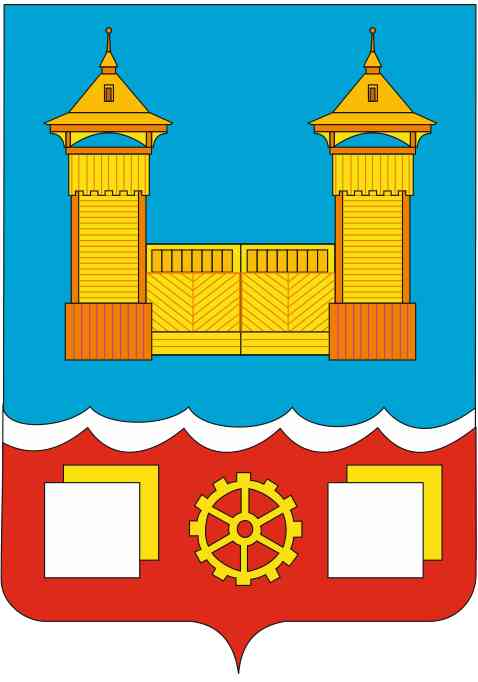 ДИНАМИКА БЕЗВОЗМЕЗДНЫХ ПОСТУПЛЕНИЙ
тыс. руб.
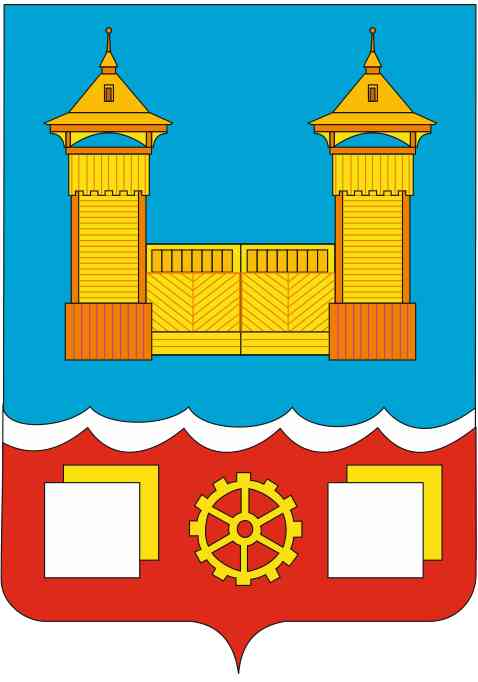 ИТОГИ РАБОТЫ ПО СНИЖЕНИЮ ЗАДОЛЖЕННОСТИ ПО ПЛАТЕЖАМ В БЮДЖЕТ ГОРОДА В 2015 ГОДУ
Погашена задолженность по налоговым и неналоговым платежам в бюджет города в сумме:
12 850,9
тыс. руб.
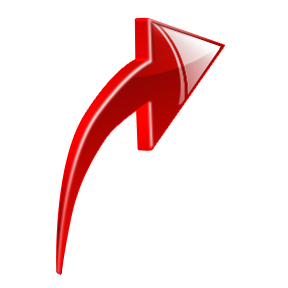 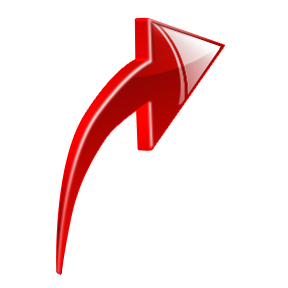 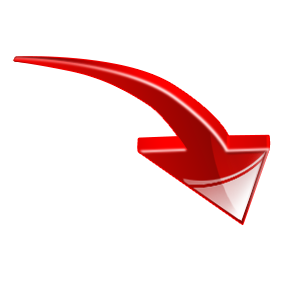 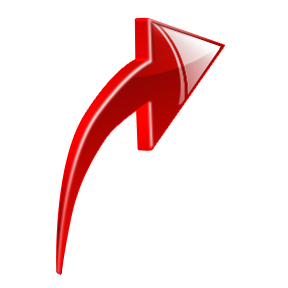 12 заседаний
5 рейдов
10 заседаний
4 заседания
Комиссий по вопросам обеспечения полноты поступлений доходов в бюджет города
 (приглашено 690 физических и юридических лиц)
Совместно со службой судебных приставов (проверено 42 предпринимателя)
Комиссий по урегулированию задолженности              МИ ФНС № 18 (приглашено 256 налогоплательщиков)
Комиссий по содействию обеспечению прав граждан на вознаграждение за труд (приглашены 31 руководитель организаций)
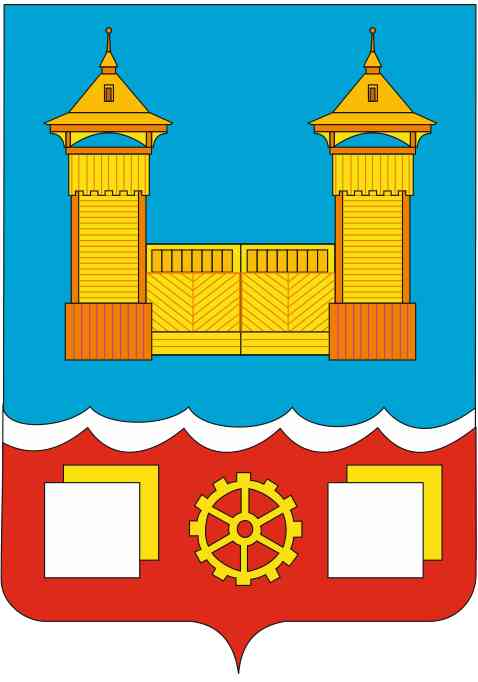 Расходная часть бюджета города за 2015 год
Расходная часть бюджета города в 2015 году исполнена на 99,8% от плана года и составила 1 463 922 т.р.. По отношению к исполнению 2014 года расходы бюджета города уменьшились на 201 426 т.р..
План                1 467 103 тыс. рублей
Исполнено     1 463 922 тыс. рублей
% исполнения  99,8 % 
к факту 2014 г. уменьшение составило 
   201 426 тыс. рублей
[Speaker Notes: Итоги развития муниципального образования города Усолье-Сибирское за 9 месяцев 2010 года свидетельствуют о сложной экономической ситуации в городе: конъюнктура внутреннего и внешнего  рынков сложилась неблагоприятной, спрос и цены на продукцию местных производителей снизились и негативно отразились на динамике основных показателей:
- объем отгруженных товаров собственного производства, выполненных работ и услуг организациями промышленного производства сократился на 37,8 % по сравнению с аналогичным периодом прошлого года и составил 3,2 млрд.руб.(;
- выручка от реализации товаров (работ, услуг) снизилась по сравнению с аналогичным периодом прошлого года на 12,8% и составила 10 млрд.руб.(;
- сальдированный финансовый результат является отрицательным – убыток увеличился по сравнению с 9 месяцами 2008 года  в 3 раза и на 01.09.2010 составил 1,4 млрд.руб. (в основном за счет организаций химического производства – 1,3 млрд.руб.) (ООО Усольехимпром – на   , ООО Ус-Сиб.силикон - , .]
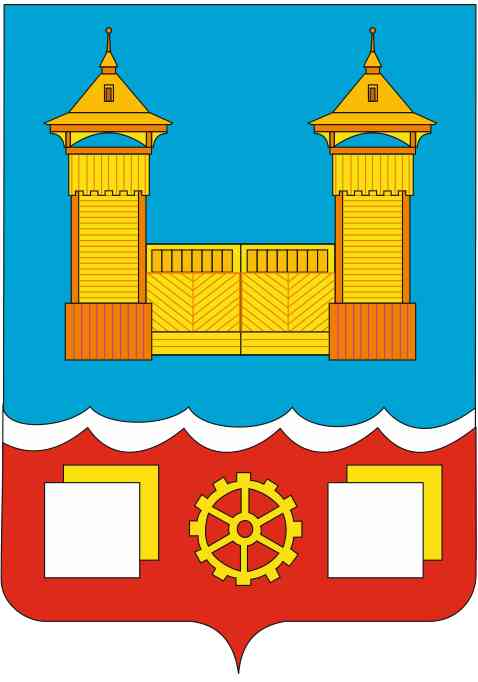 Исполнение бюджета города по целям, задачам социально-экономического развития, муниципальным программам и непрограммным направлениям деятельности на 2015 год
[Speaker Notes: Итоги развития муниципального образования города Усолье-Сибирское за 9 месяцев 2010 года свидетельствуют о сложной экономической ситуации в городе: конъюнктура внутреннего и внешнего  рынков сложилась неблагоприятной, спрос и цены на продукцию местных производителей снизились и негативно отразились на динамике основных показателей:
- объем отгруженных товаров собственного производства, выполненных работ и услуг организациями промышленного производства сократился на 37,8 % по сравнению с аналогичным периодом прошлого года и составил 3,2 млрд.руб.(;
- выручка от реализации товаров (работ, услуг) снизилась по сравнению с аналогичным периодом прошлого года на 12,8% и составила 10 млрд.руб.(;
- сальдированный финансовый результат является отрицательным – убыток увеличился по сравнению с 9 месяцами 2008 года  в 3 раза и на 01.09.2010 составил 1,4 млрд.руб. (в основном за счет организаций химического производства – 1,3 млрд.руб.) (ООО Усольехимпром – на   , ООО Ус-Сиб.силикон - , .]
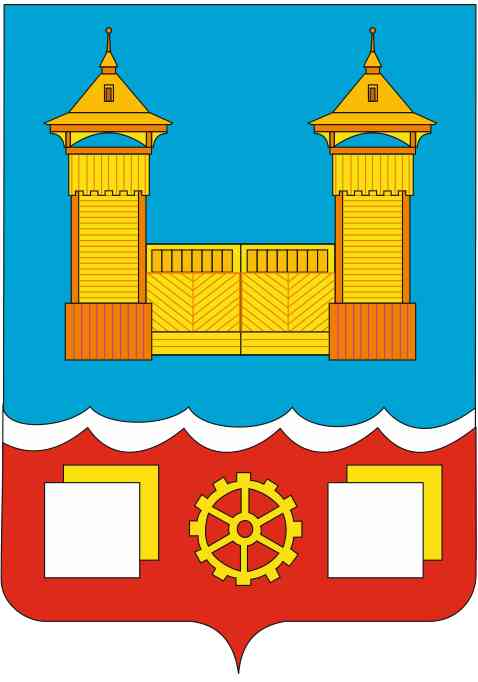 ДОЛЯ РАСХОДОВ БЮДЖЕТА ГОРОДА
ПО НАПРАВЛЕНИЯМ ДЕЯТЕЛЬНОСТИ
тыс. руб.
Начиная с 2015 года  бюджет города сформирован и исполняется по программному принципу. Доля расходов бюджета в 2015 году по программным направлениям деятельности составила 95% или 1 390 687 т.р., на непрограммные расходы было направлено 5% от общих расходов бюджета или 73 235 т.р.
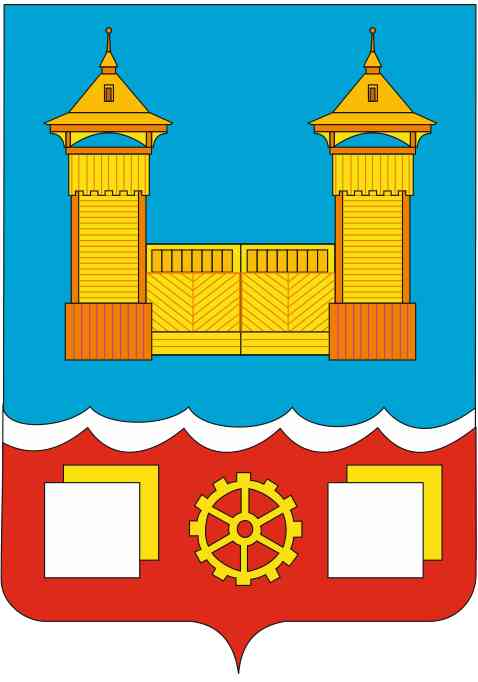 ИСПОЛНЕНИЕ БЮДЖЕТА ГОРОДА ПО ПРОГРАММНЫМ НАПРАВЛЕНИЯМ ДЕЯТЕЛЬНОСТИ
тыс. руб.
На территории города в 2015 году действовало 10 муниципальных программ. Доля бюджетных ассигнований, направленных на реализацию программных расходов, составила 1 390 687 т.р. в общем объеме расходов бюджета. Наибольший удельный вес в программных расходах занимает программа «Развитие образования» – 913 755 т.р.
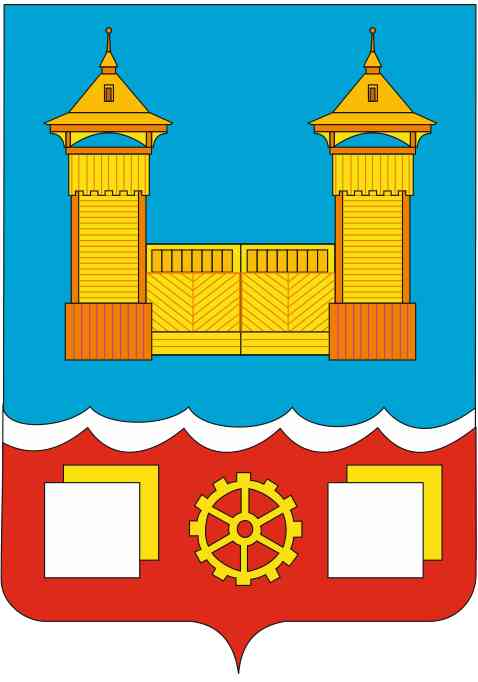 ИСПОЛНЕНИЕ БЮДЖЕТА ГОРОДА ПО НЕПРОГРАММНЫМ НАПРАВЛЕНИЯМ ДЕЯТЕЛЬНОСТИ
тыс. руб.
Непрограммные направления деятельности составили 73 235 т. руб., расходы направлялись на: 1) на осуществление отдельных областных государственных полномочий  – 62 508 т. руб.; 2) обеспечение жилыми помещениями детей сирот (за счет средств областного бюджета) – 2 295 т. руб. ; 3) содержание аппарата Думы города – 5 082 т. руб. ; 4) содержание контрольно–счетной палаты города  – 3 055 т. руб. ; 5) оплата исполнительных листов, исполнительских сборов – 295 т. руб.
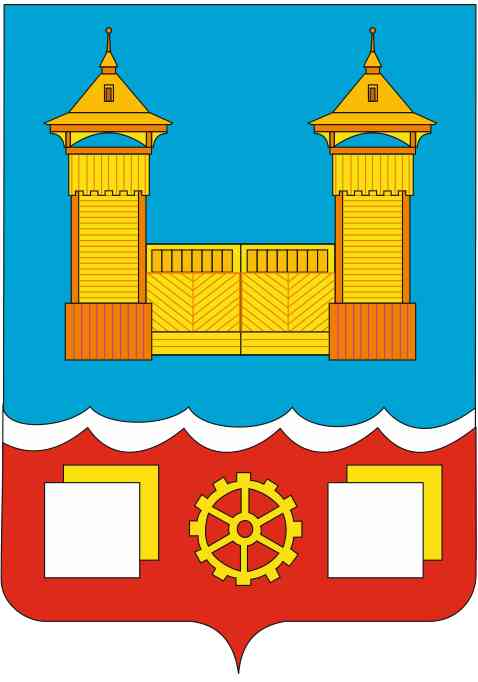 ДОЛЯ РАСХОДОВ БЮДЖЕТА ГОРОДА В РАЗРЕЗЕ ИСТОЧНИКОВ ФИНАНСИРОВАНИЯ
тыс. руб.
В 2015 году финансирование расходов бюджета производилось за счет четырех источников: региональный бюджет 886 619 т.р. или 59,2%, федеральный бюджет 1 755 т.р. - 0,1% , средства фонда реформирования ЖКХ 100 239 т.р. – 6,9% и средства местного бюджета 495 309 т.р. 33,8%.
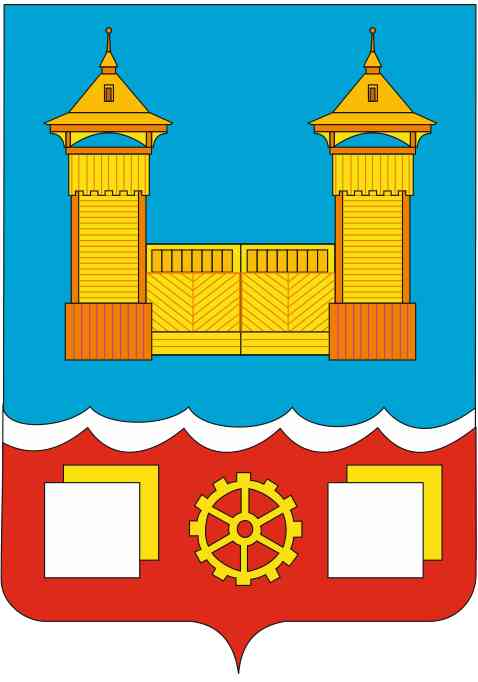 РАСХОДЫ БЮДЖЕТА ПО СФЕРАМ
тыс. руб.
В 2015 году исполнение бюджета города продолжает оставаться социально-ориентированным  Основная доля расходов (72,5 %) была направлена на финансирование социальной сферы На сферу ЖКХ - 19% расходов и на иные расходы -8,5%.
1 665 348
1 463 922
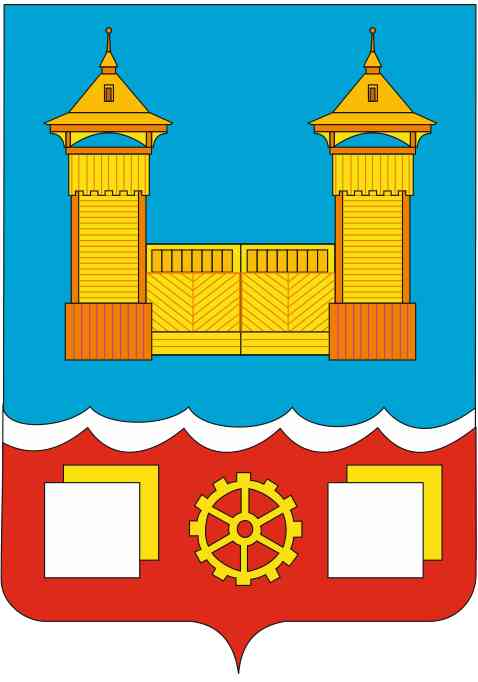 РАСХОДЫ НА СОЦИАЛЬНУЮ СФЕРУ
тыс. руб.
Расходы на социальную сферу снизились по отношению к исполнению 2014 года на 123 664 т.р. или на 10,4% и  составили 1 061 555 т.р. в т.ч.- «Образование» 914 325 т.р.- 62,5 %;- «Культура» 65 948 т.р. - 4,5 %; - «Социальная политика» 57 930 т.р.- 4,0 %; - «Физическая культура и спорт» 23 352 т.р.- 1,5 %.
2015 год
- 123 664
-10,4%
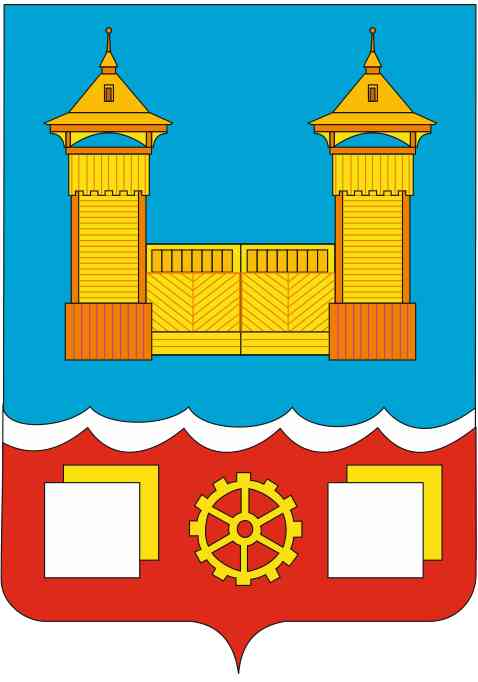 РАСХОДЫ НА СФЕРУ 
ЖИЛИЩНО-КОММУНАЛЬНОГО ХОЗЯЙСТВА
тыс. руб.
Расходы по ЖКХ по отношению к исполнению 2014 года снизились на 88 184 т.р. или на 24,2% и составили 277 481 т.р.. Снижение расходов по отношению к исполнению 2014 года произошло за счет снижения расходов по переселению из аварийного жилого фонда.
- 88 184
- 24,2%
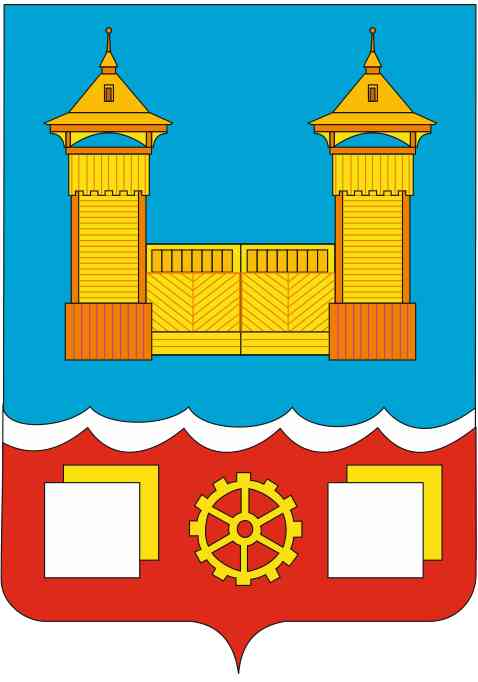 ИНЫЕ РАСХОДЫ
тыс. руб.
+ 10 422
9,1%
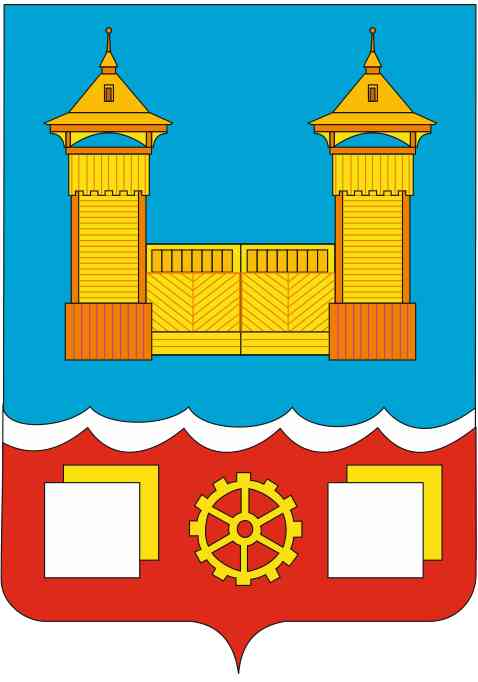 ИСПОЛНЕНИЕ МУНИЦИПАЛЬНОЙ ПРОГРАММЫ
«РАЗВИТИЕ ОБРАЗОВАНИЯ» НА 2015-2018 ГОДЫ
Фактический объем исполнения 913 755 тыс.руб. (99,9 %), из них:
Областной бюджет – 694 981 тыс.руб. (100 %)
Местный бюджет - 218 774 тыс.руб. (99,9 %)
Основные результаты реализации программы в 2015 году
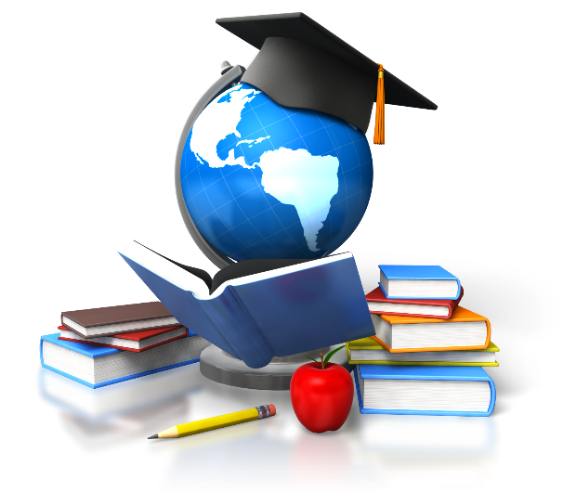 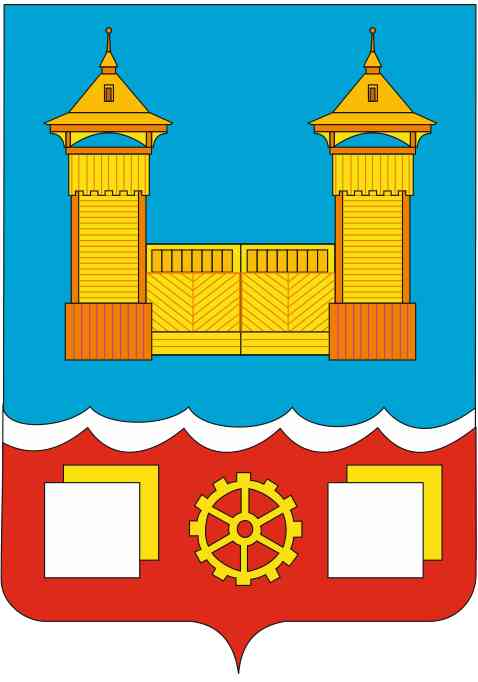 ИСПОЛНЕНИЕ МУНИЦИПАЛЬНОЙ ПРОГРАММЫ
«РАЗВИТИЕ ФИЗИЧЕСКОЙ КУЛЬТУРЫ И СПОРТА» НА 2015-2018 ГОДЫ
Фактический объем исполнения 23 352 тыс.руб. (99,8 %), из них:
Областной бюджет – 3 080 тыс.руб. (100 %)
Местный бюджет - 20 272 тыс.руб. (99,8 %)
Основные результаты реализации программы в 2015 году
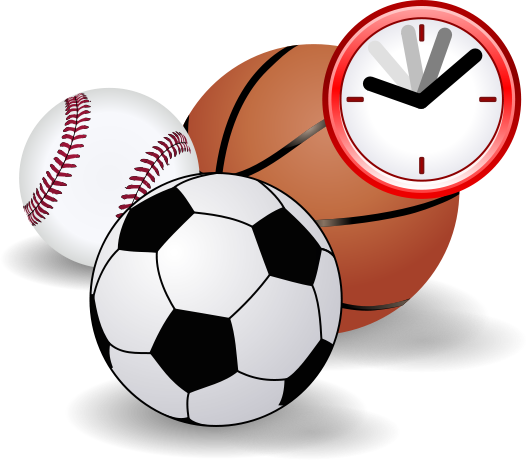 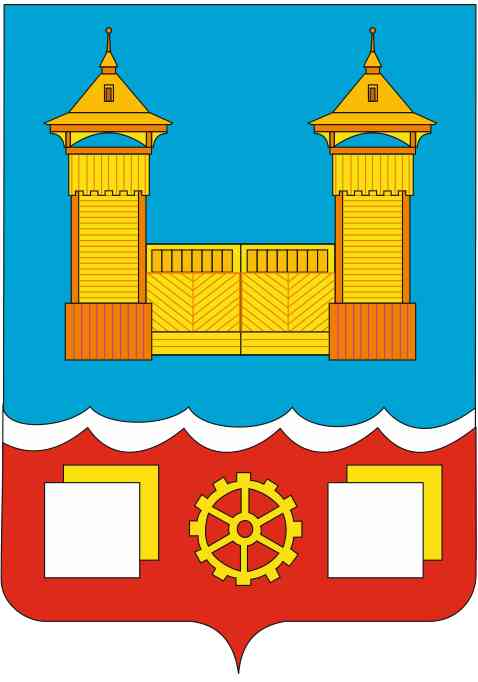 ИСПОЛНЕНИЕ МУНИЦИПАЛЬНОЙ ПРОГРАММЫ
«РАЗВИТИЕ КУЛЬТУРЫ И АРХИВНОГО ДЕЛА» НА 2015-2018 ГОДЫ
Фактический объем исполнения 70 715 тыс.руб. (99,9 %), из них:
Областной бюджет – 364 тыс.руб. (100 %)
Местный бюджет - 70 341 тыс.руб. (99,9%)
Средства федерального бюджета - 10 тыс.руб. (100 %)
Основные результаты реализации программы в 2015 году
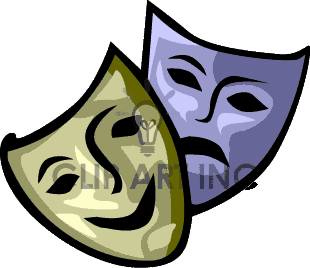 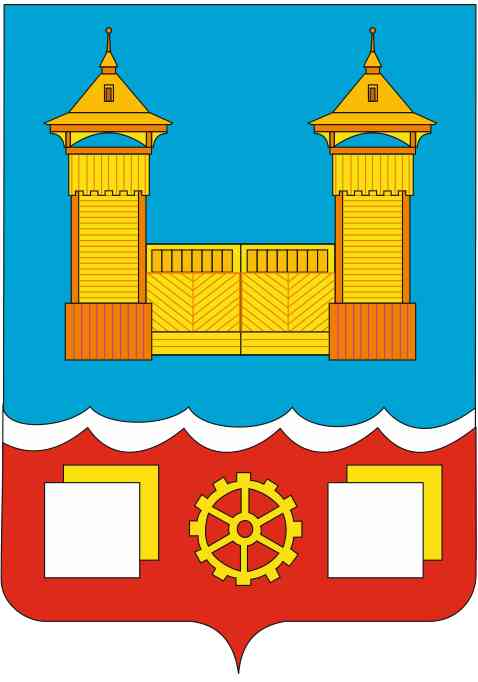 ИСПОЛНЕНИЕ МУНИЦИПАЛЬНОЙ ПРОГРАММЫ
«МОЛОДЕЖНАЯ ПОЛИТИКА» НА 2015-2018 ГОДЫ
Фактический объем исполнения 1 081 тыс.руб. (99,8 %), из них:
Местный бюджет - 1 081 тыс.руб. (99,8 %)
Основные результаты реализации программы в 2015 году
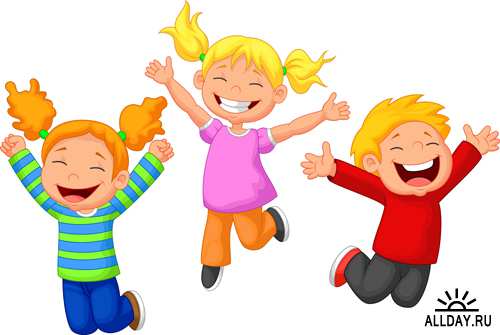 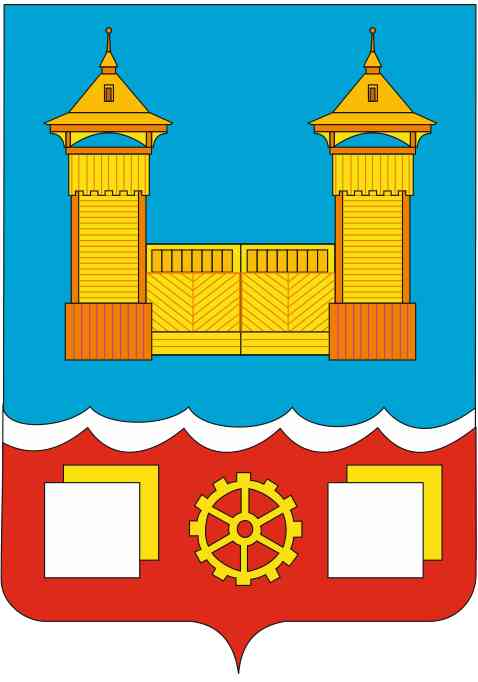 ИСПОЛНЕНИЕ МУНИЦИПАЛЬНОЙ ПРОГРАММЫ
«СОЦИАЛЬНАЯ ПОДДЕРЖКА НАСЕЛЕНИЯ» НА 2015-2018 ГОДЫ
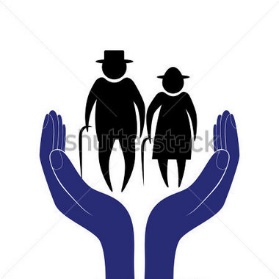 Фактический объем исполнения 4 473 (98 %), из них:
Местный бюджет - 4 473 тыс.руб. (98 %)
Основные результаты реализации программы в 2015 году
ИСПОЛНЕНИЕ МУНИЦИПАЛЬНОЙ ПРОГРАММЫ
«ОБЕСПЕЧЕНИЕ НАСЕЛЕНИЯ ДОСТУПНЫМ ЖИЛЬЕМ» НА 2015-2018 ГОДЫ
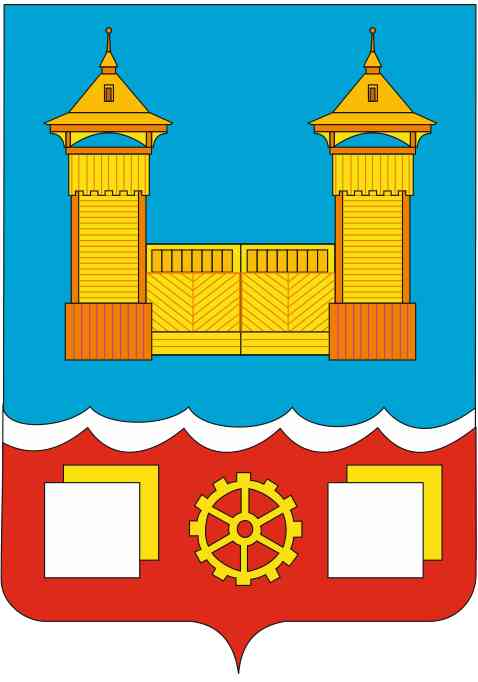 Фактический объем исполнения 182 927 тыс.руб.  (100 %), из них:
Местный бюджет - 1 746 тыс.руб. (100 %)
Областной бюджет - 80 942 тыс.руб. (100 %)
Средства Фонда - 100 239 тыс.руб. (100 %)
Основные результаты реализации программы в 2015 году
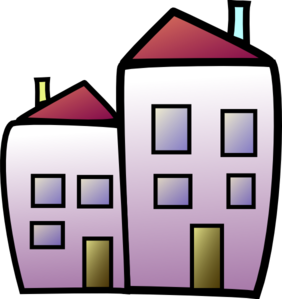 ИСПОЛНЕНИЕ МУНИЦИПАЛЬНОЙ ПРОГРАММЫ
«РАЗВИТИЕ ЖИЛИЩНО-КОММУНАЛЬНОГО ХОЗЯЙСТВА» 
НА 2015-2018 ГОДЫ
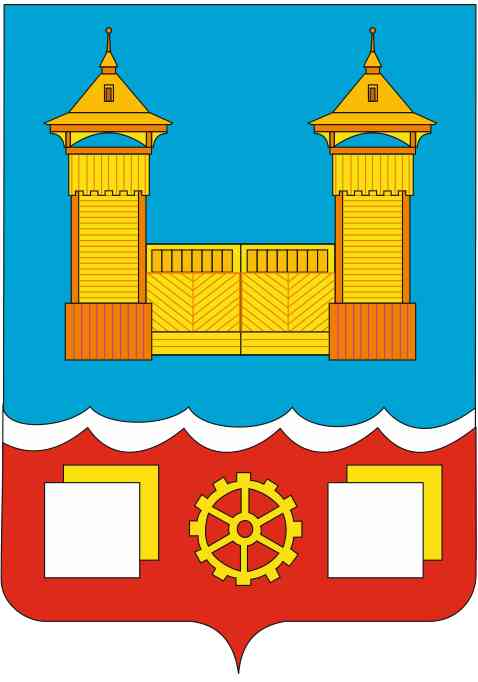 Фактический объем исполнения 90 331 тыс.руб. (99,1 %), из них:
Местный бюджет - 75 621  тыс.руб. (98,9 %)
Областной бюджет - 14 710  тыс.руб  (99,7 %)
Основные результаты реализации программы в 2015 году
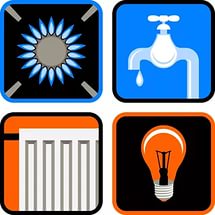 ИСПОЛНЕНИЕ МУНИЦИПАЛЬНОЙ ПРОГРАММЫ
«СОВЕРШЕНСТВОВАНИЕ МУНИЦИПАЛЬНОГО РЕГУЛИРОВАНИЯ» 
НА 2015-2018 ГОДЫ
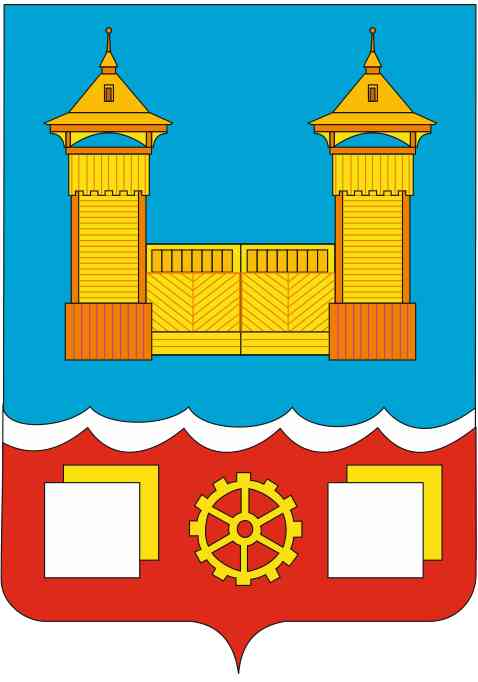 Фактический объем исполнения 94 734 (99,0%), из них:
Местный бюджет - 94 734 тыс.руб. (99,0 %)
Основные результаты реализации программы в 2015 году
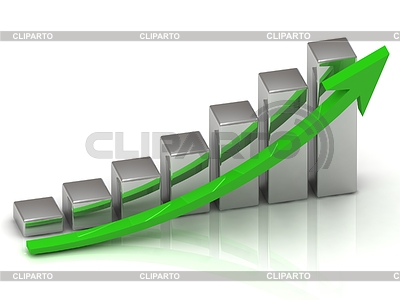 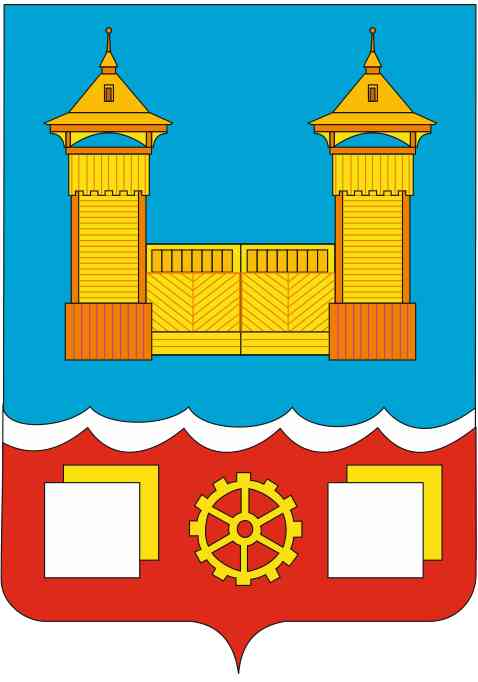 ИСПОЛНЕНИЕ МУНИЦИПАЛЬНОЙ ПРОГРАММЫ
«ПОДДЕРЖКА ПРИОРИТЕТНЫХ ОТРАСЛЕЙ ЭКОНОМИКИ»  НА 2015-2018 ГОДЫ
Фактический объем исполнения 2 163  (100%), из них:
Федеральный бюджет – 1 744 тыс. руб. (100 %)
Областной бюджет – 238  тыс. руб. (100 %)
Местный бюджет – 181 тыс. руб. (100 %)
Основные результаты реализации программы в 2015 году
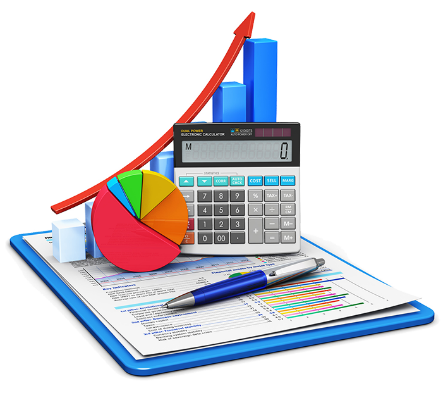 ИСПОЛНЕНИЕ МУНИЦИПАЛЬНОЙ ПРОГРАММЫ
«ОБЕСПЕЧЕНИЕ КОМПЛЕКСНЫХ МЕР ПО ПРЕДУПРЕЖДЕНИЮ И ЛИКВИДАЦИИ ЧРЕЗВЫЧАЙНЫХ СИТУАЦИЙ ПРИРОДНОГО И ТЕХНОГЕННОГО ХАРАКТЕРА И ОБЕСПЕЧЕНИЕ ПОЖАРНОЙ БЕЗОПАСНОСТИ» НА 2015-2018 ГОДЫ
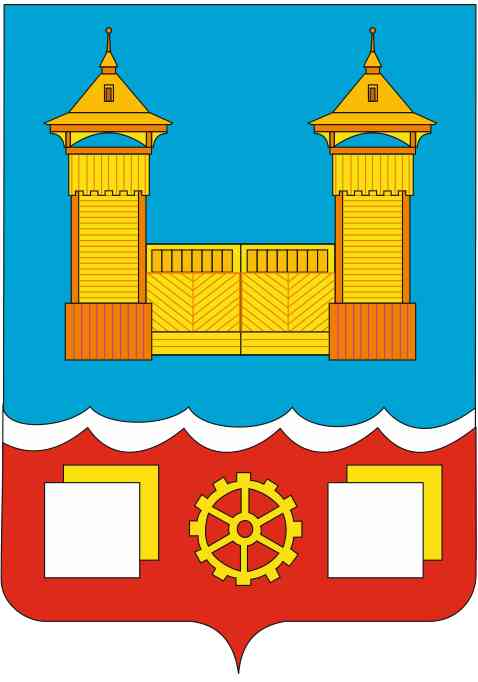 Фактический объем исполнения 7 154 (96,1%), из них:
Местный бюджет - 7 154 тыс.руб. (96,1 %)
Основные результаты реализации программы в 2015 году
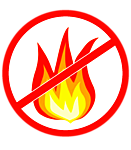 УЧАСТИЕ  В 2015 ГОДУ МУНИЦИПАЛЬНОГО ОБРАЗОВАНИЯ 
«ГОРОД УСОЛЬЕ-СИБИРСКОЕ» В ГОСУДАРСТВЕННЫХ ПРОГРАММАХ ИРКУТСКОЙ ОБЛАСТИ
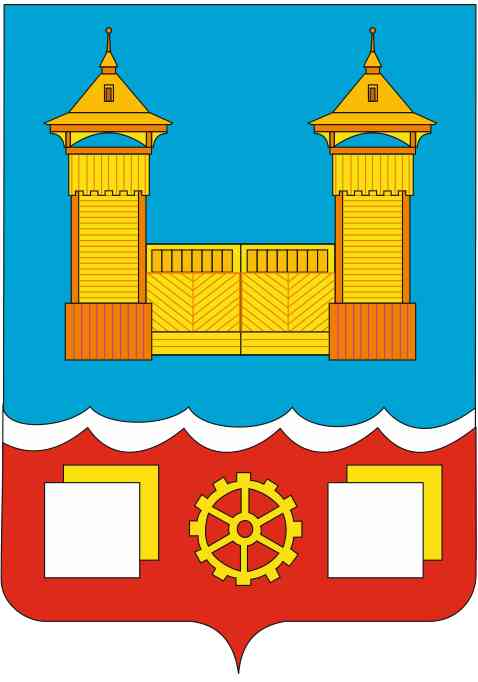 тыс. руб.
МО город Усолье-Сибирское в 2015 году участвовало в реализации 10 государственных программ Иркутской области. Освоено средств 976 376 т.р., в т.ч. за счет областного бюджета - 866 013 т.р., федерального бюджета - 1 745 т.р., средств фонда реформирования ЖКХ -100 239 т.р. и средств местного бюджета в доле софинансирования - 8 369 т.р. наибольший объем бюджетных ассигнований был направлен на образование - 71%.
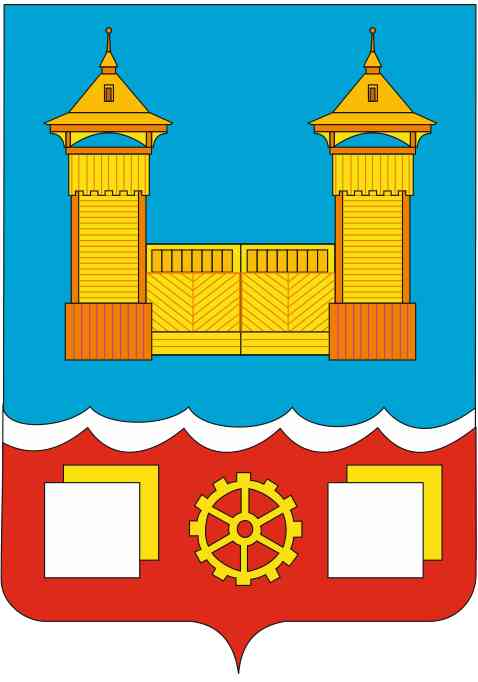 ОБСЛУЖИВАНИЕ МУНИЦИПАЛЬНОГО ДОЛГА
На обслуживание муниципального долга в 2015 году было выделено средств в размере 3 526 т.р., что практически в 5 раз больше расходов 2014 года На увеличение расходов по обслуживанию муниципального долга повлияло то, что в течении 2015 года было привлечено 67 500 т.р. кредитных ресурсов. Привлечение кредитных ресурсов в таком объеме было необходимо для погашения кредита, привлеченного  в 2014 года в размере 50 000 т.р.
ДЕФИЦИТ БЮДЖЕТА ГОРОДА ЗА 2015 ГОД
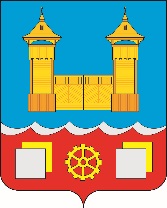 тыс. руб.
ОСНОВНЫЕ НАПРАВЛЕНИЯ НАЛОГОВОЙ И БЮДЖЕТНОЙ ПОЛИТИКИ НА 2016 ГОД
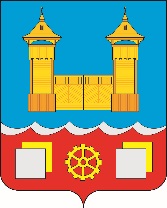 Обеспечение устойчивости и 
сбалансированности бюджета
Гарантированное исполнение действующих и 
принимаемых расходных обязательств
Эффективное управление муниципальным 
имуществом и землей
Повышение качества и доступности оказания
муниципальных услуг населению города
Формирование бюджета города на основе 
муниципальных программ